The « poppy day »
What is it?
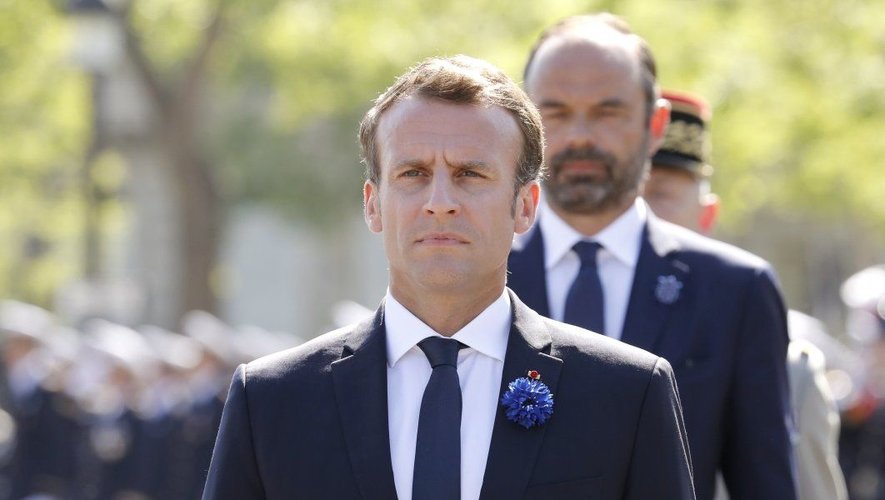 Who are they?
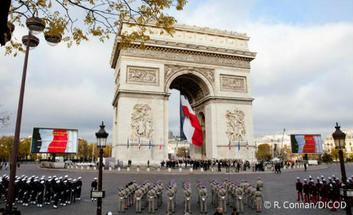 Where are they?
Why?
Listen
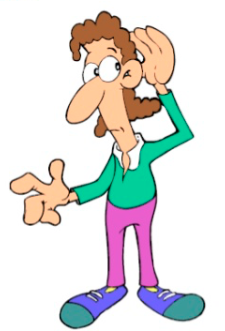 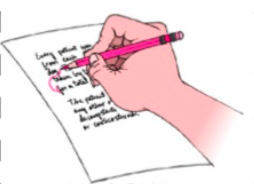 Write the important words!
The world
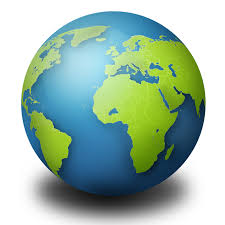 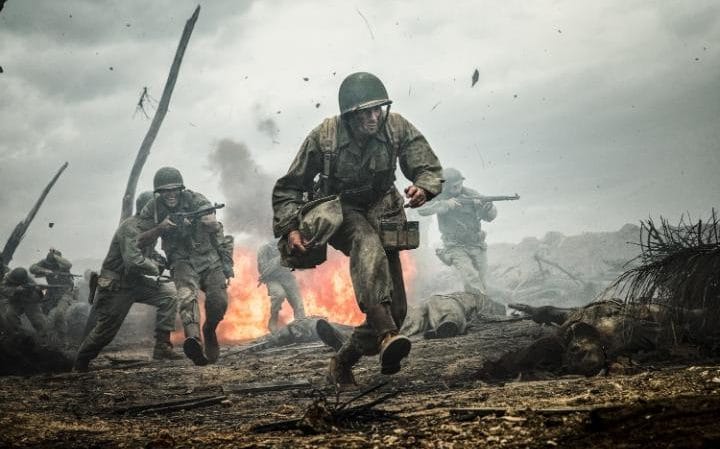 The war
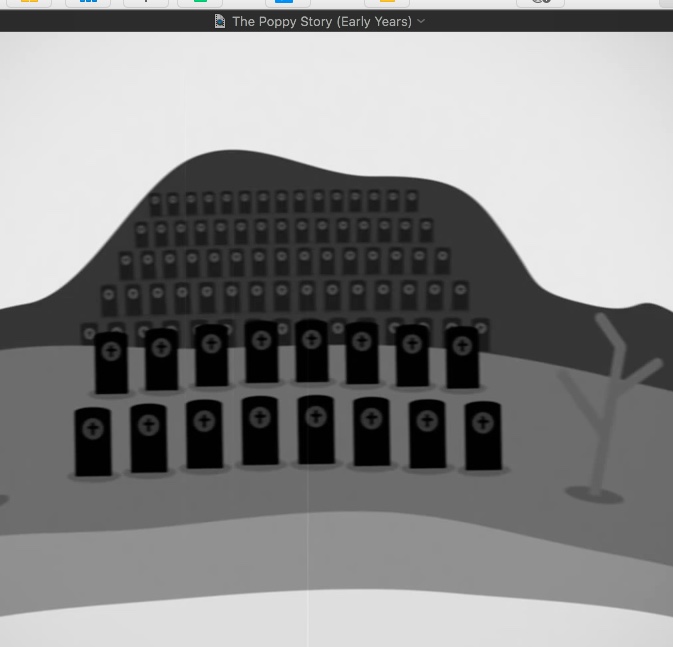 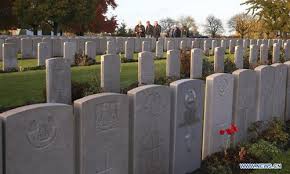 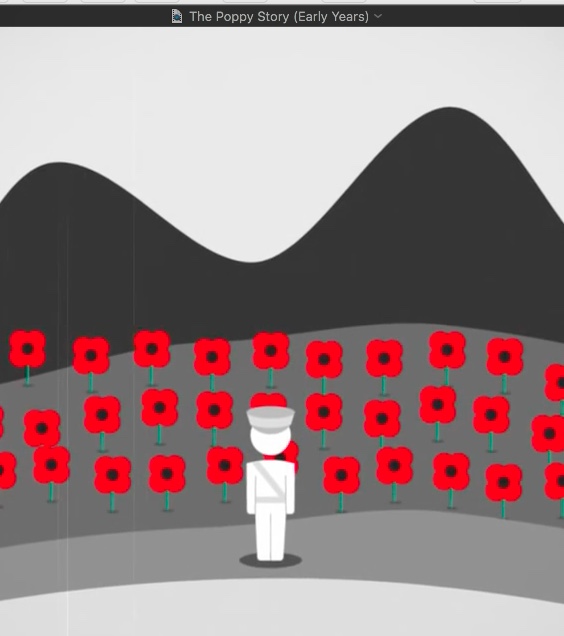 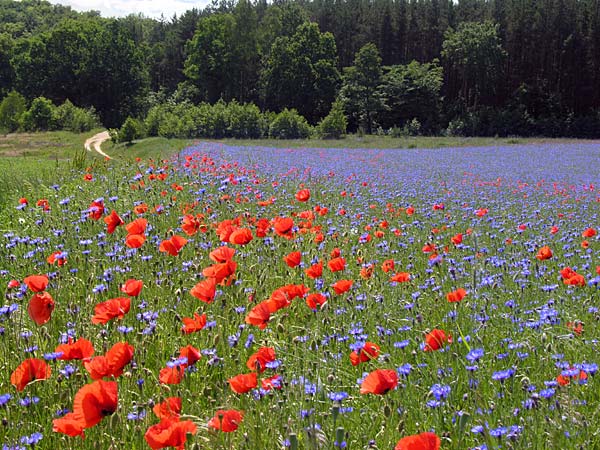 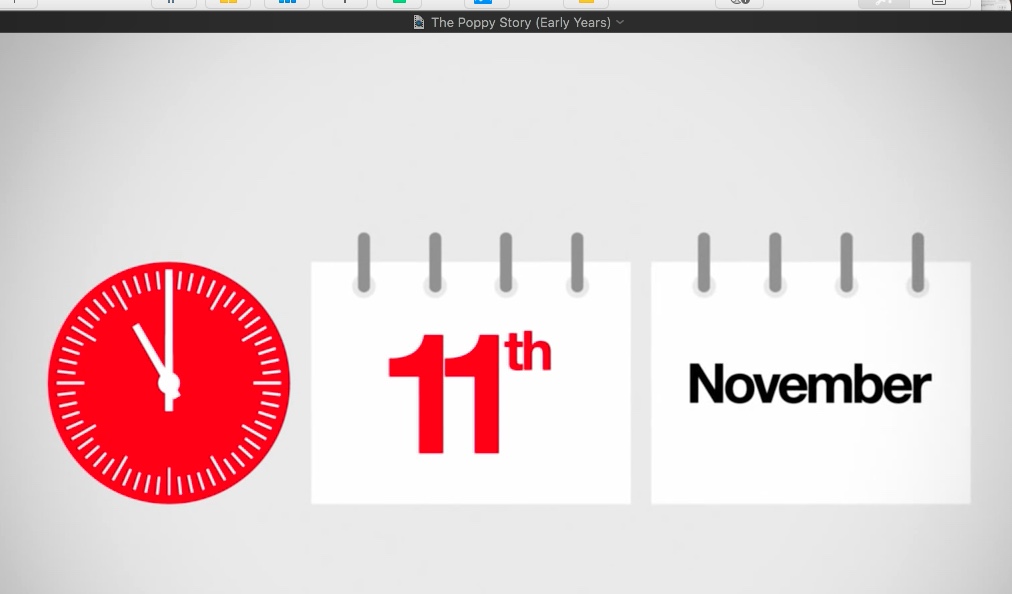 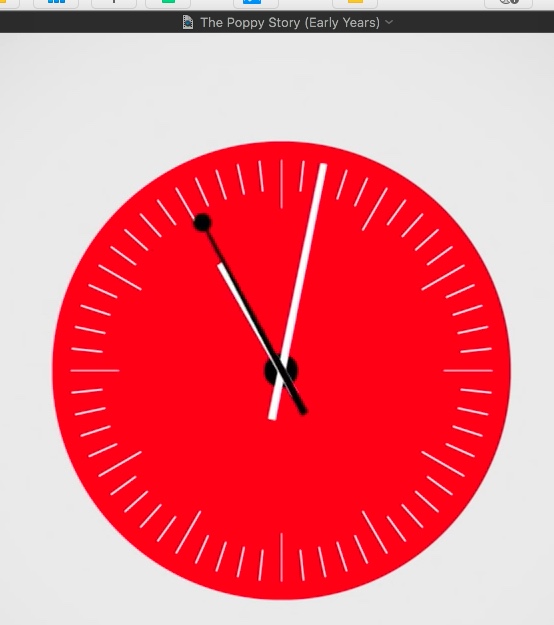 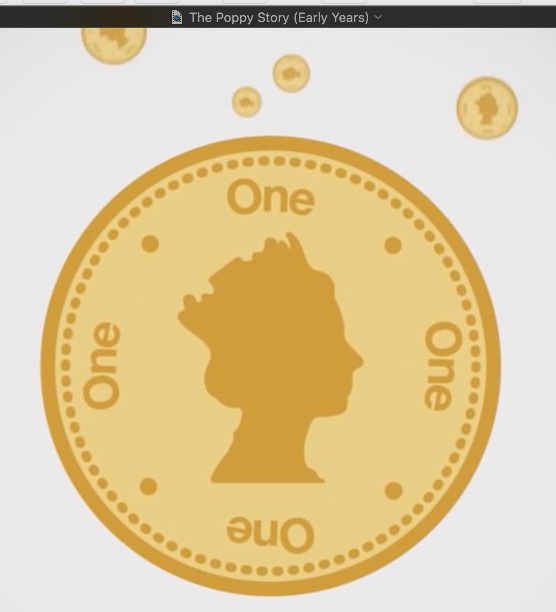 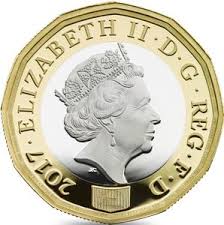 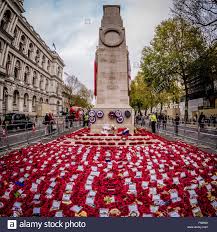 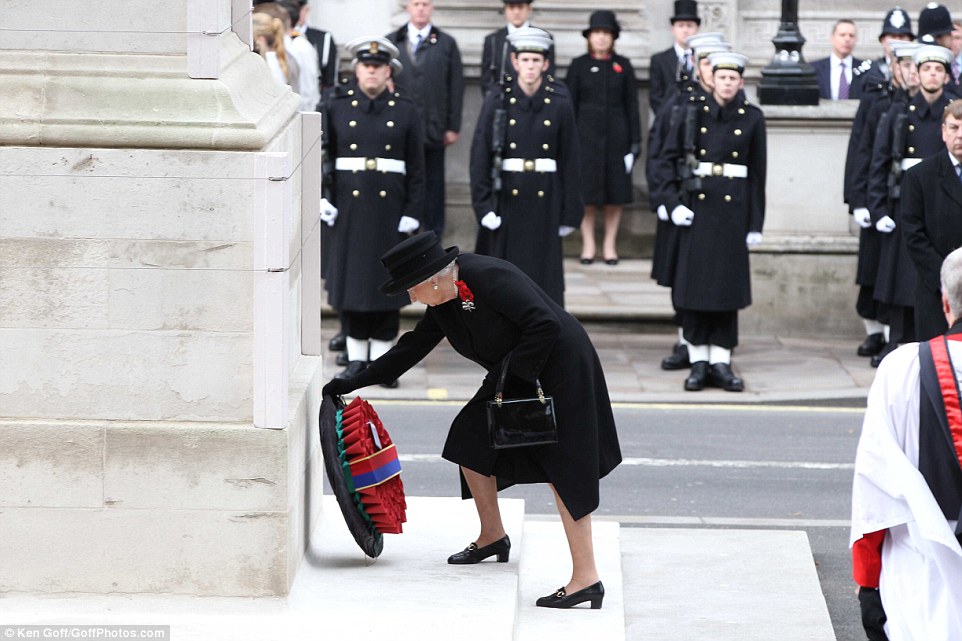